Moving Forward with SAPHIRA
An array to Count photons in the near-infrared
2 Dec 2018
Atkinson
ISPA
SAPHIRA
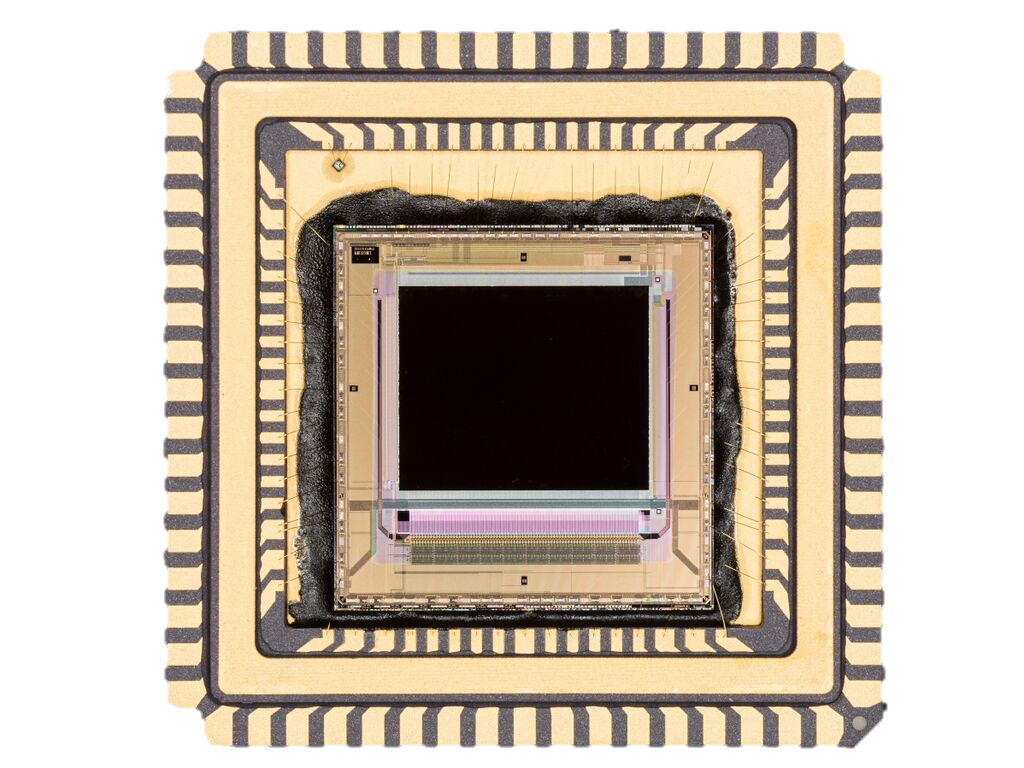 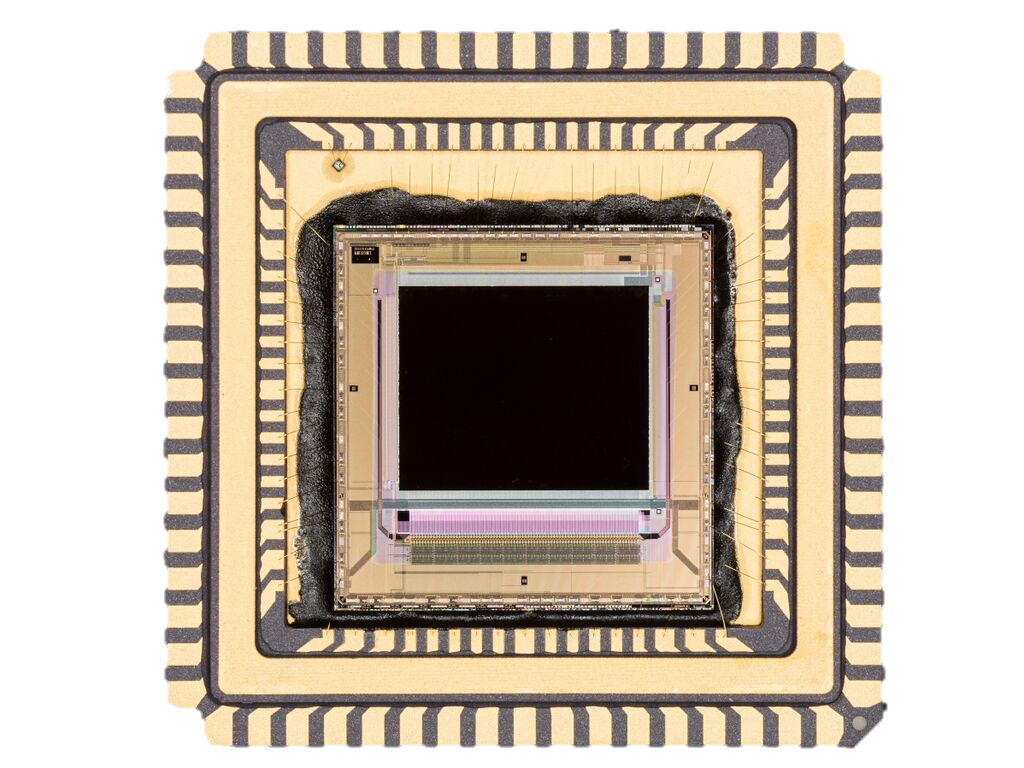 SAPHIRA
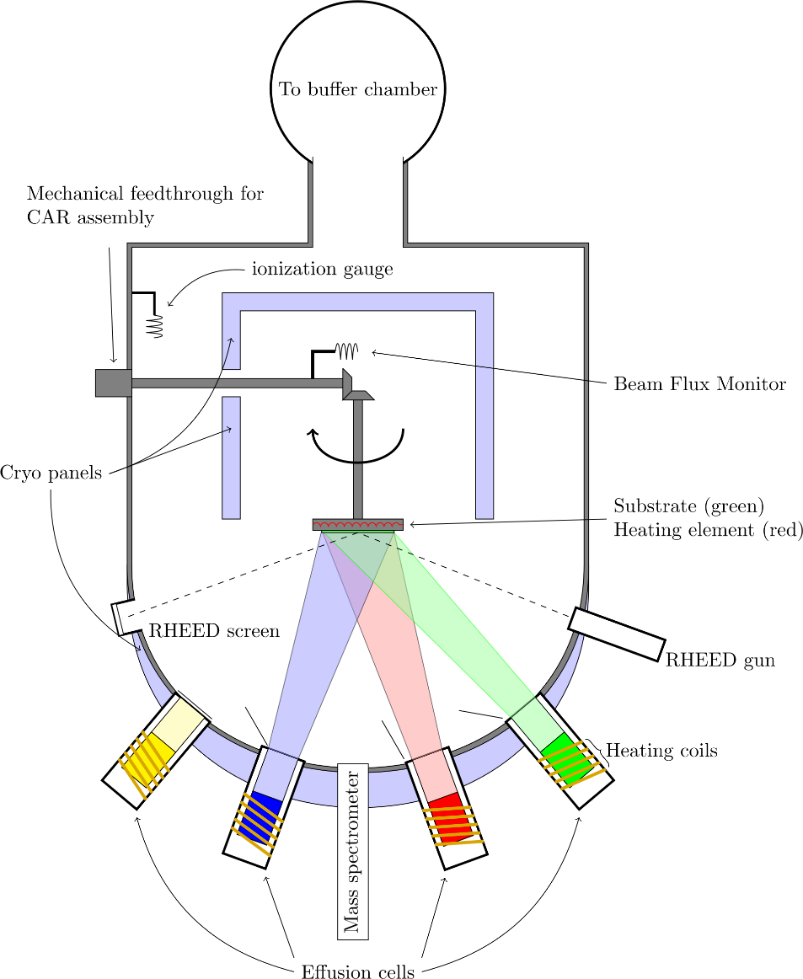 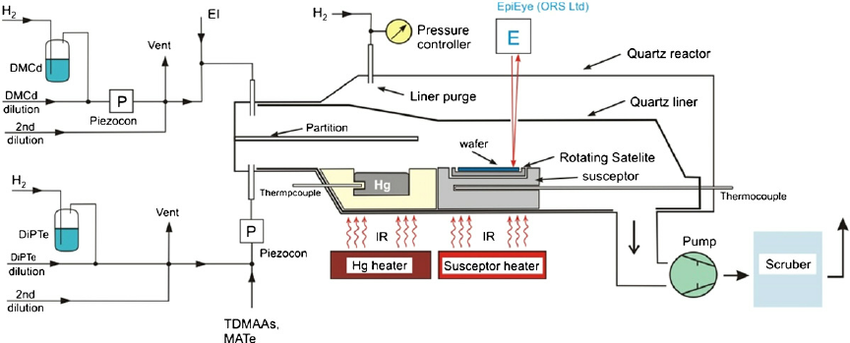 Image by Vegar Ottesen
Image from Antoni Rogalski
MOVPE
MBE
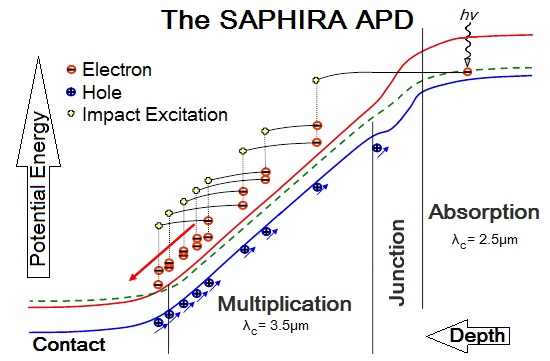 NIR Photon Counting for AO (kinda)
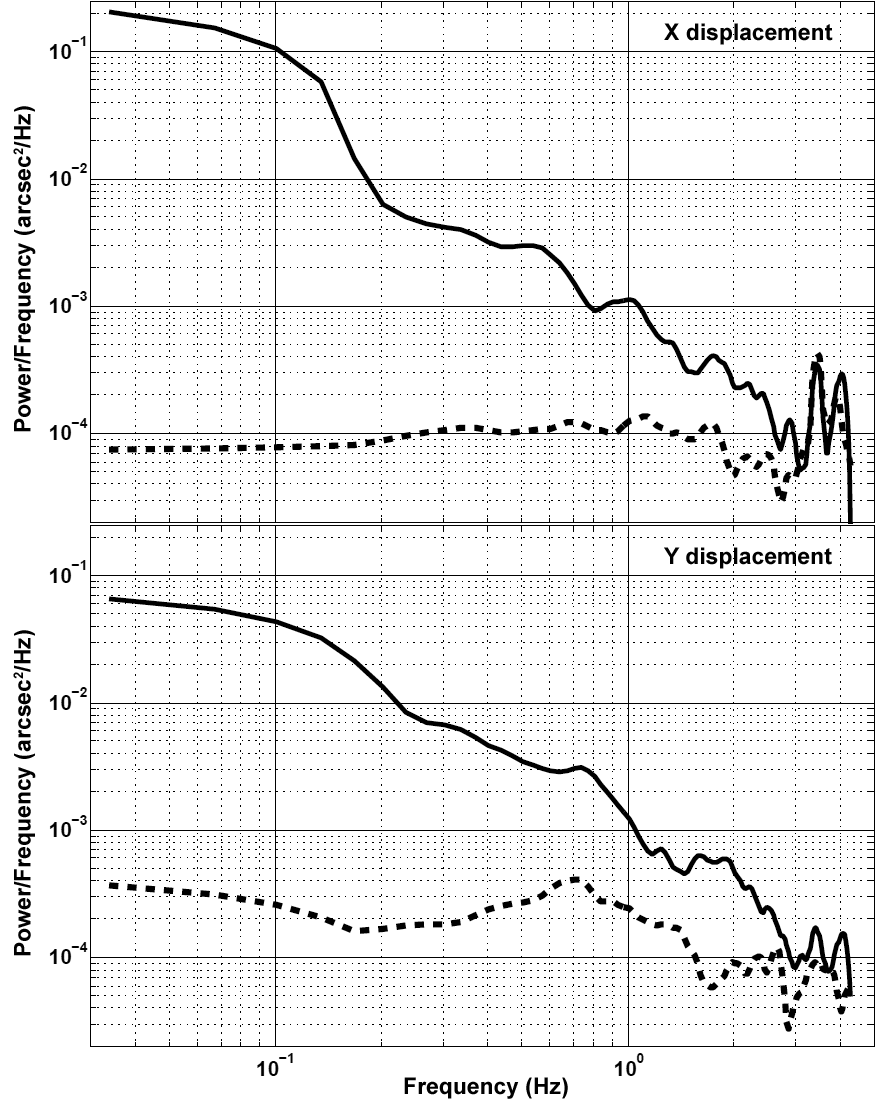 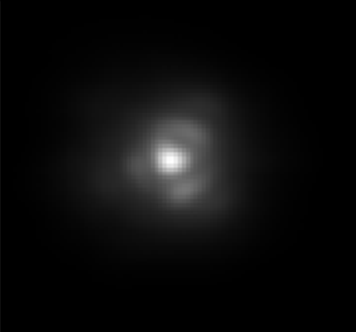 Robo-AO
P60
IRTF
Dark Current
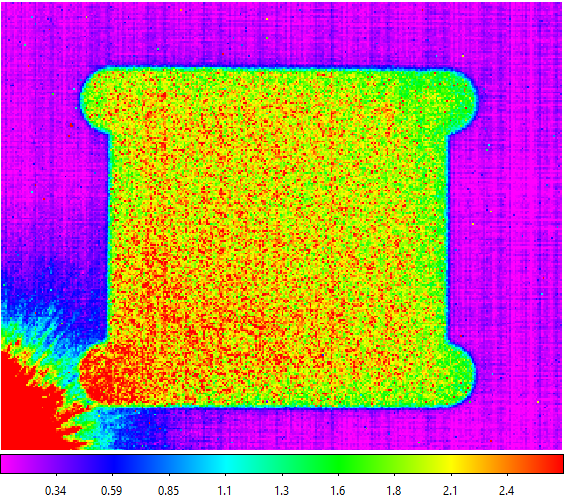 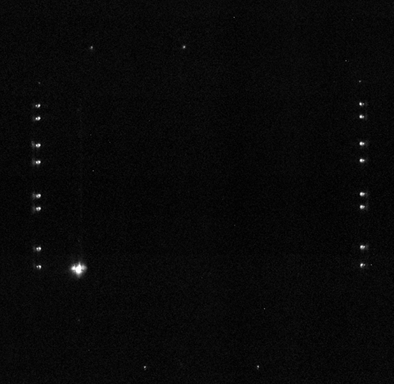 Dark Current vs. Bias
Tunnel-Tunnel
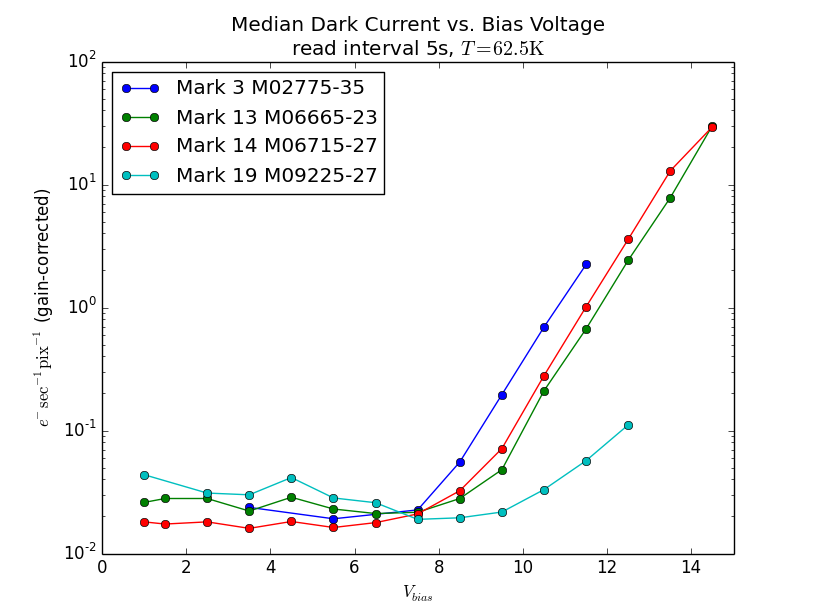 conduction
V
trap
V
valence
e-
Pulse Delay
Pulse Delay
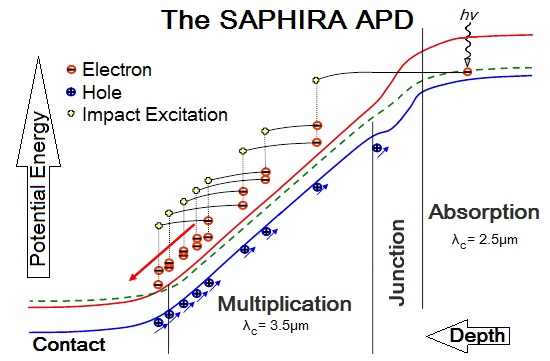 Dark Current vs. Temperature
Tunnel-Thermal
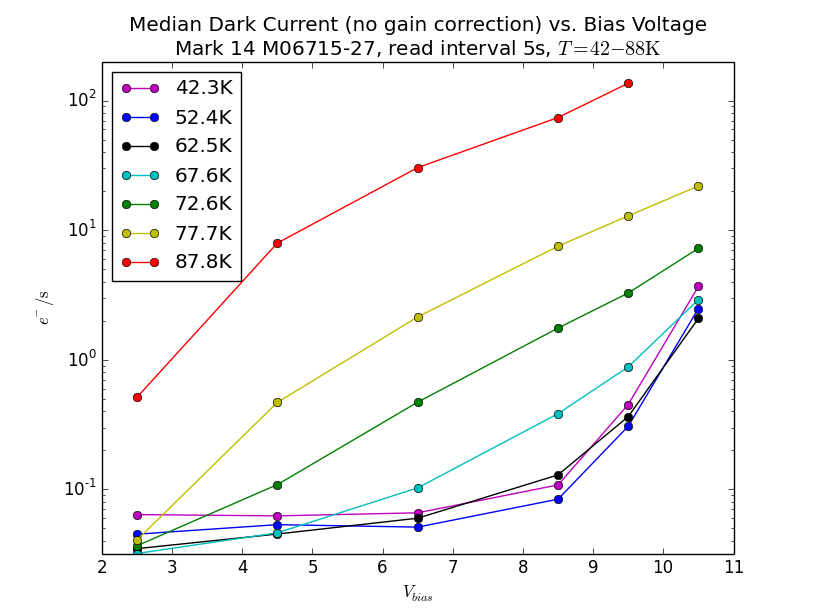 conduction
T
V
trap
valence
e-
Split Personality
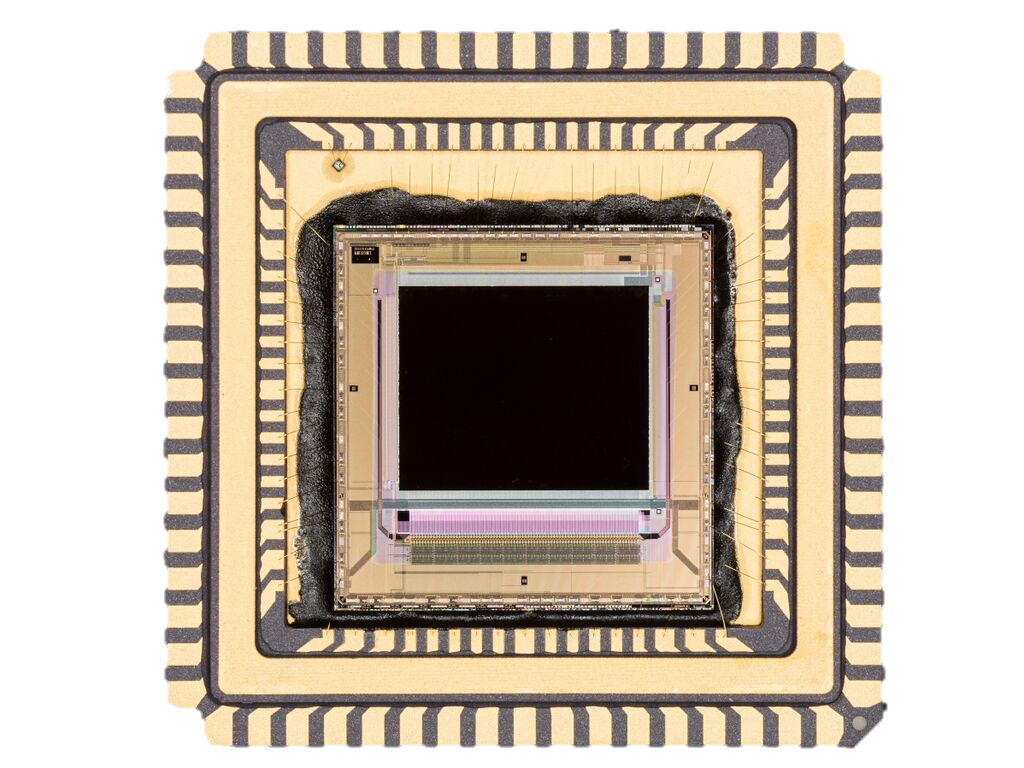 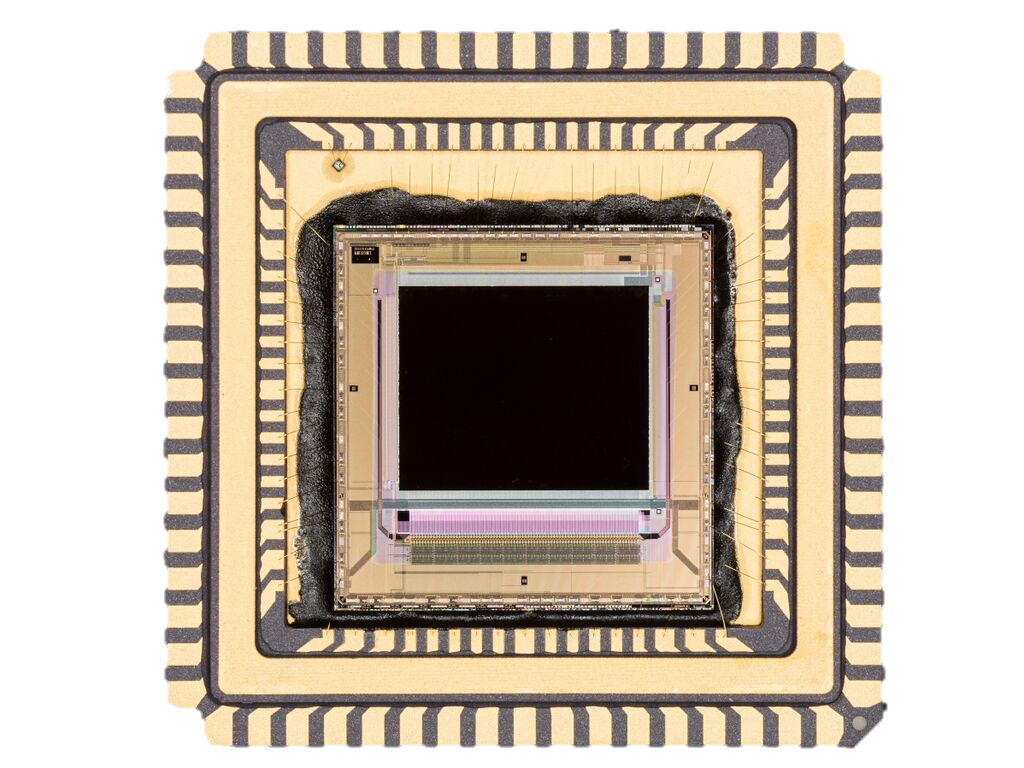 PC
bias 14V
temp ~85K
dark >10e-/s
gain >60
Imaging
bias 8V
temp ~60K
dark 0.025e-/s
gain ~3
Settling
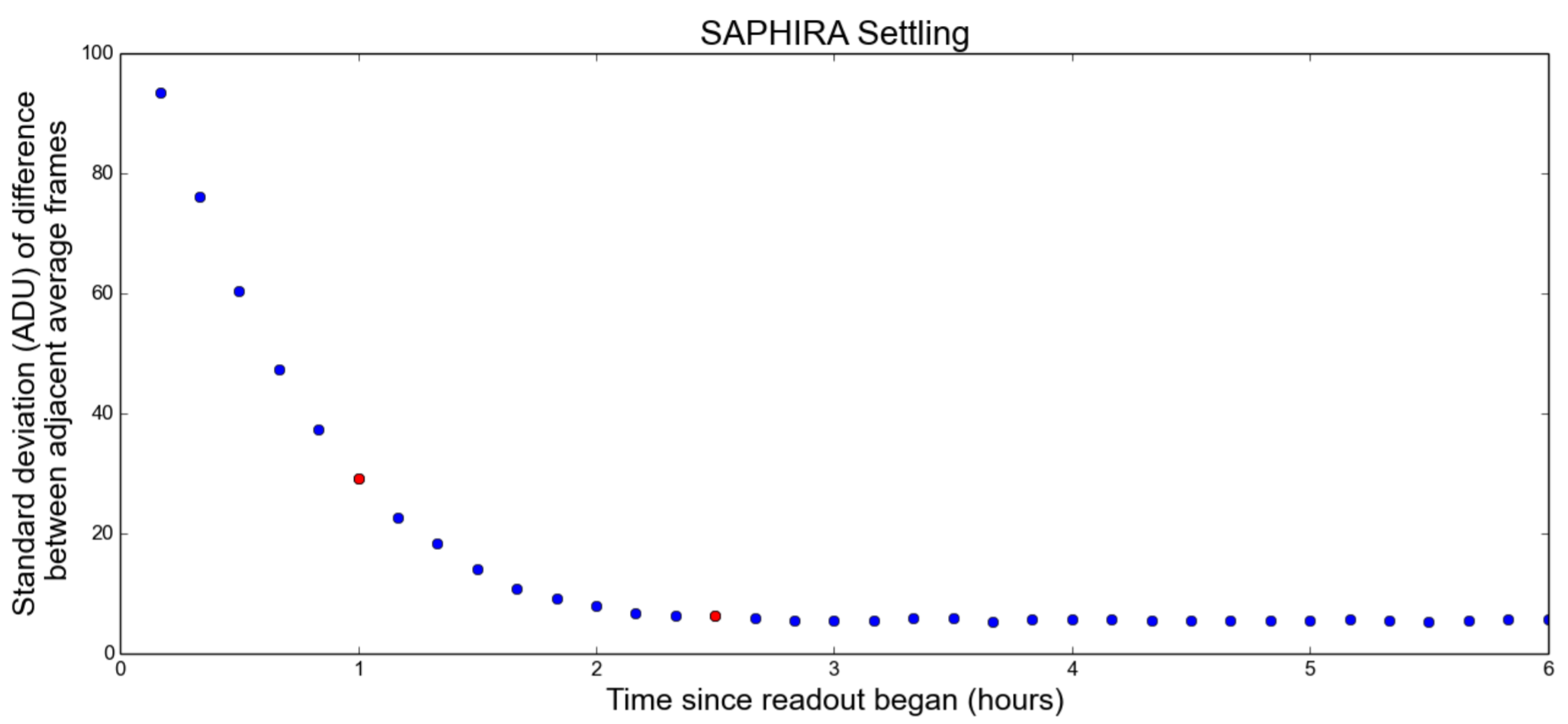 Image courtesy Sean Goebel
Arrays
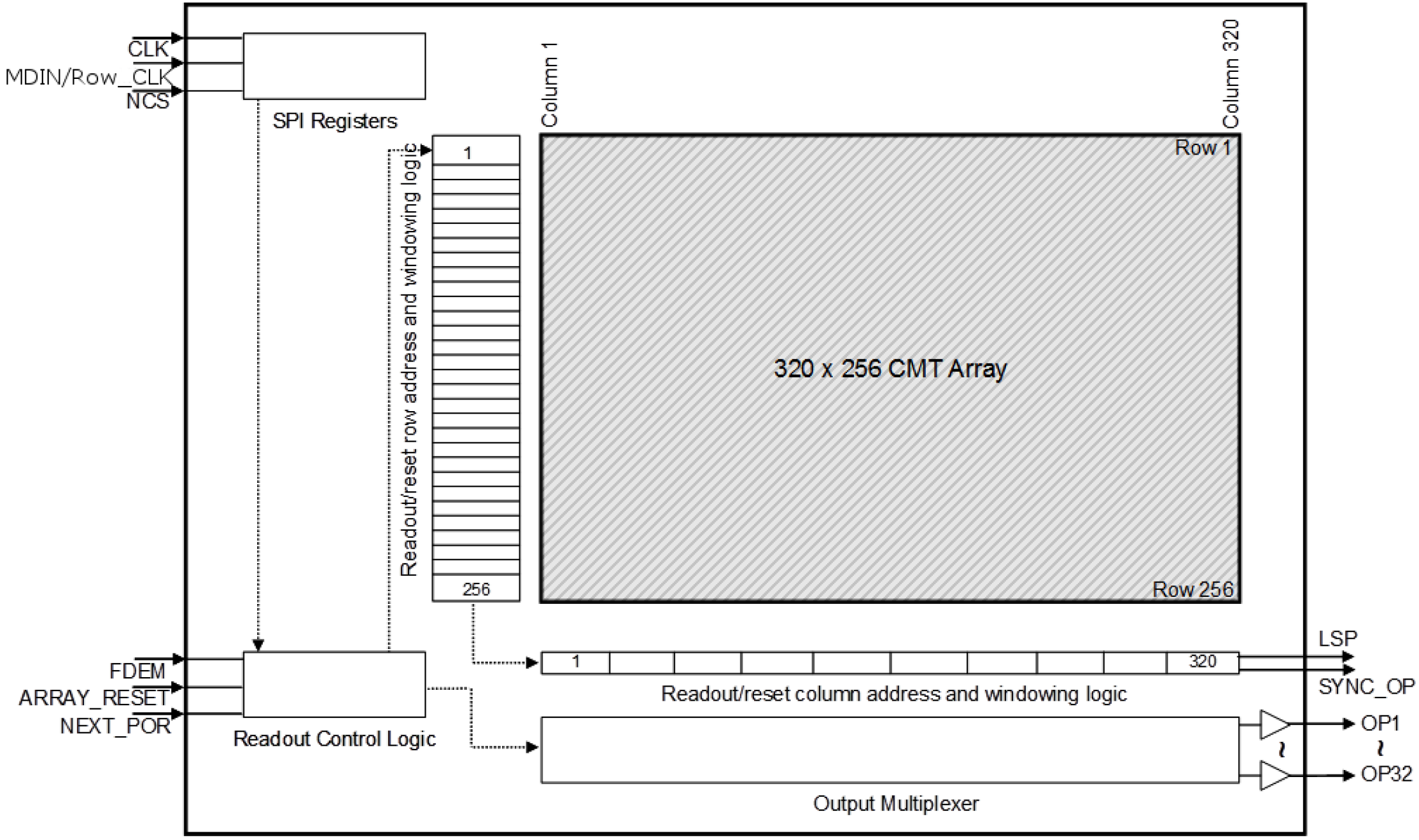 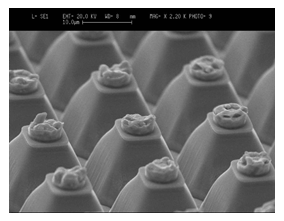 Future Uses
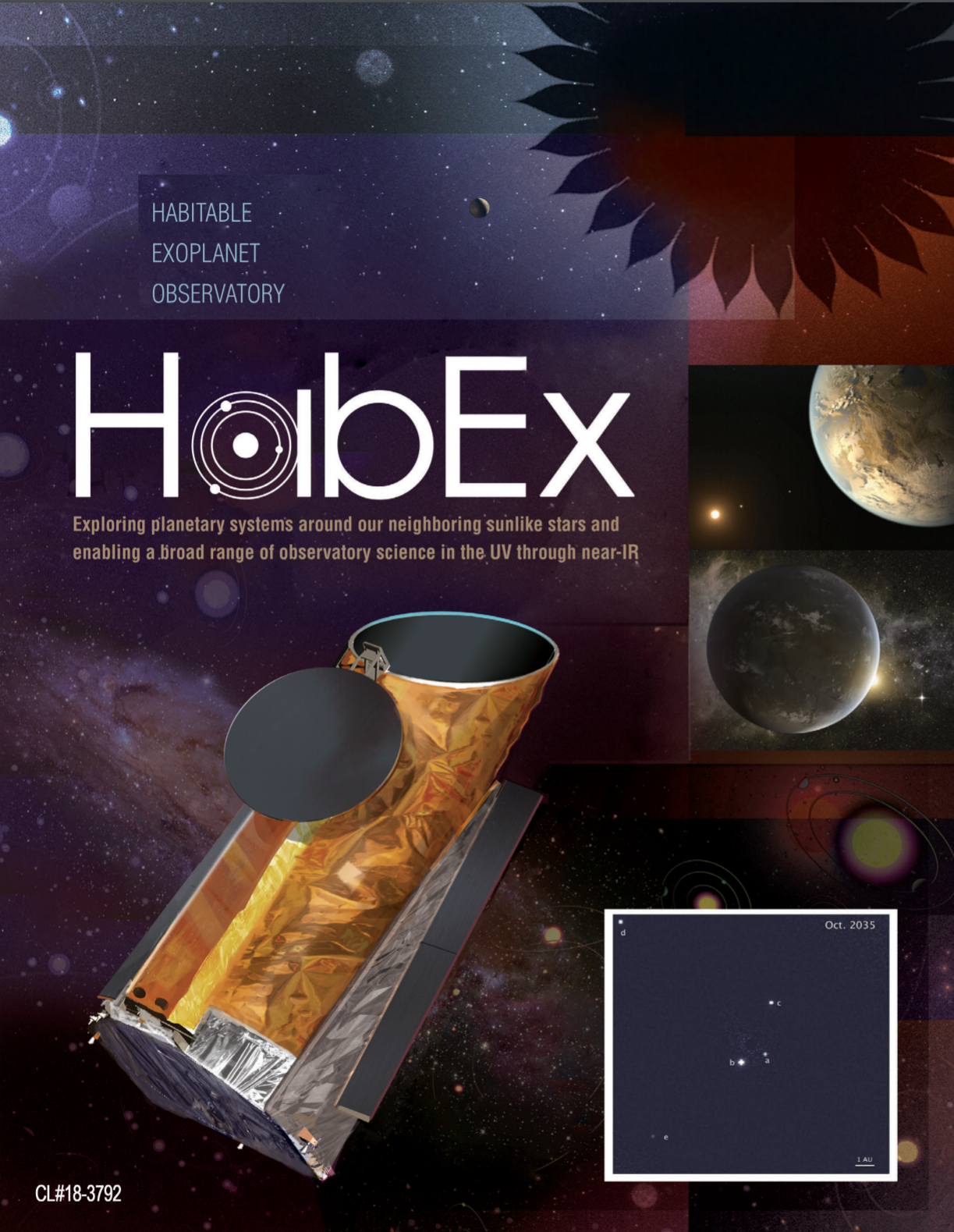 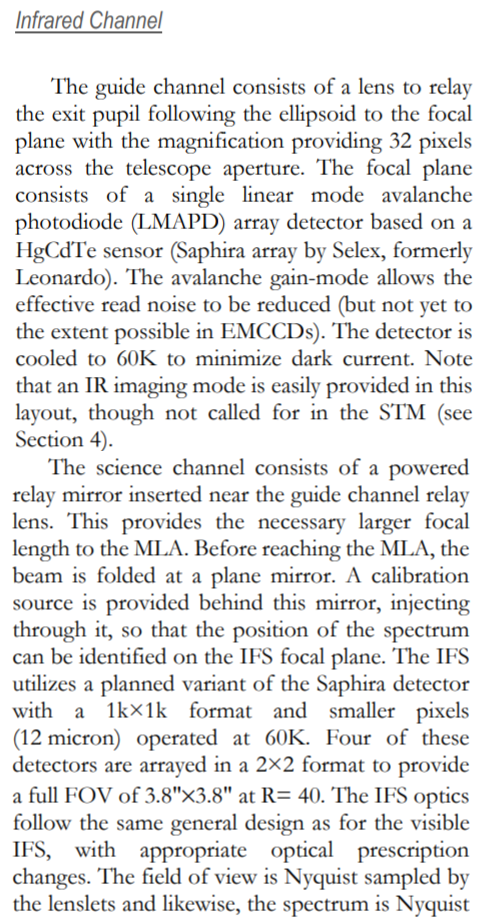 Moving Forward with SAPHIRA
Pulse delay at low temperature
Tunneling at high bias
Array size, pitch